Николай
Николаевич
Носов
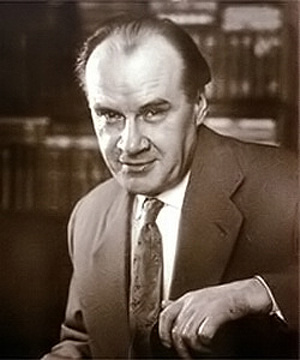 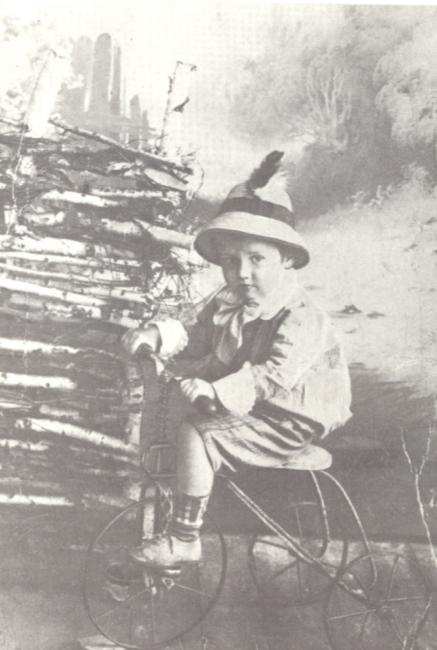 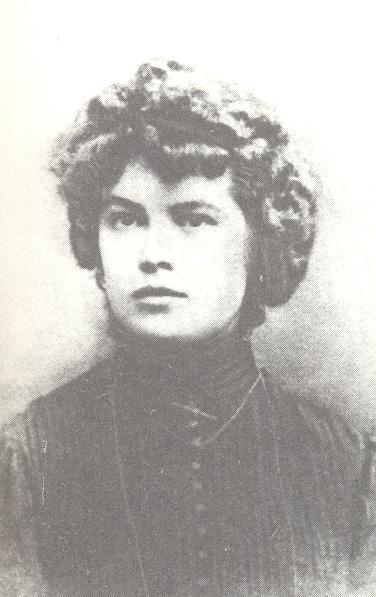 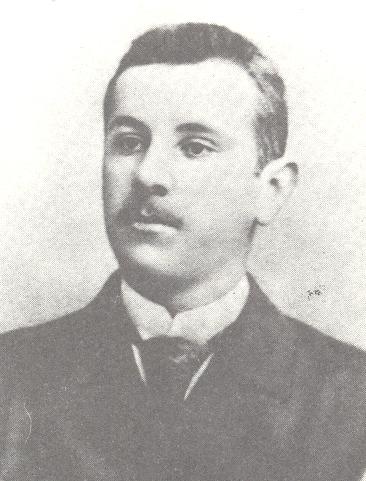 Коля Носов
Николай Петрович
Носов
Варвара Петровна
Носова
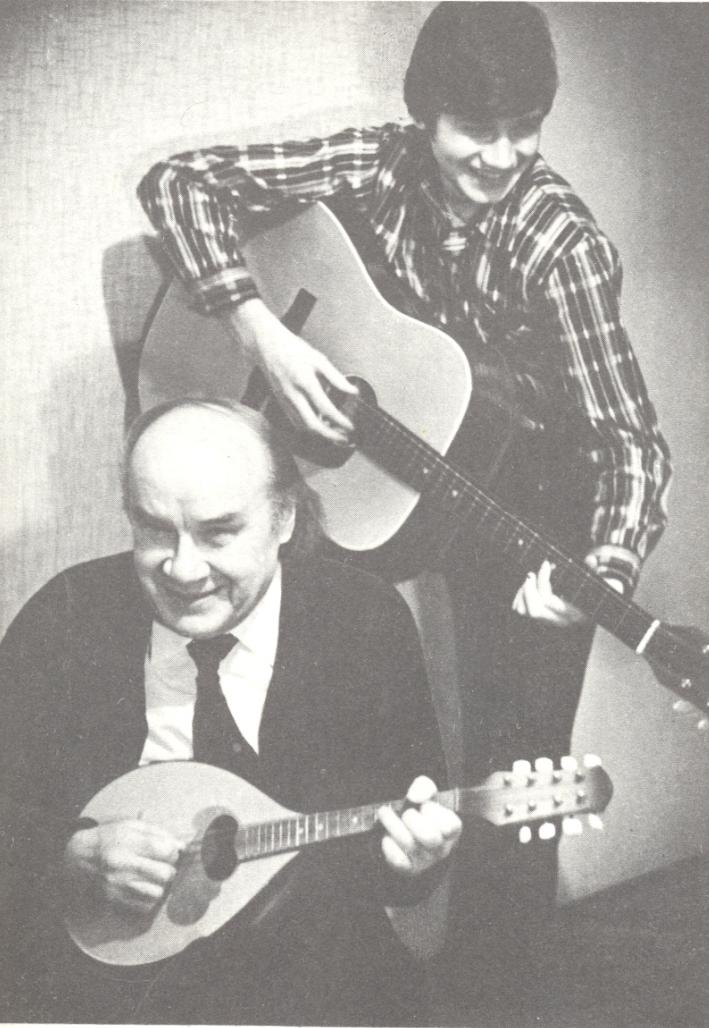 Веселый дуэт

Н.Н.Носов
с внуком  Игорем
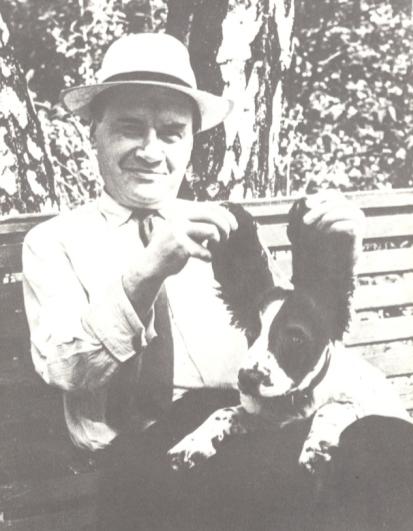 Н.Носов
 и К.Чуковский
Н.Носов на даче
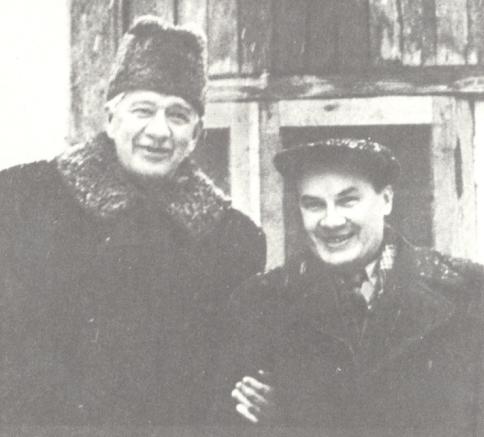 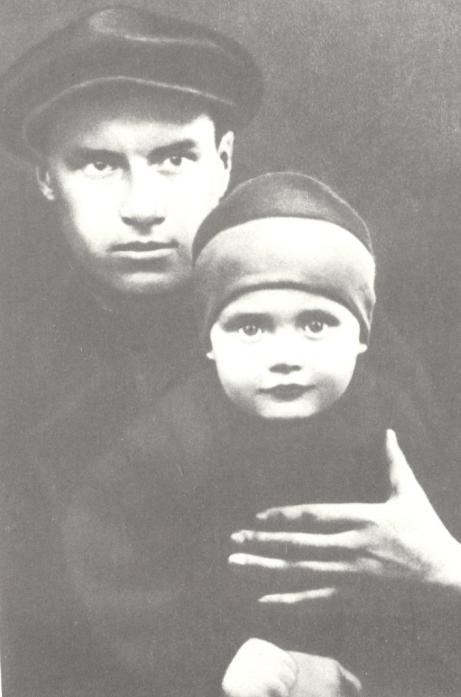 Н.Н.Носов за работой
Н.Н.Носов 
с сыном Петром
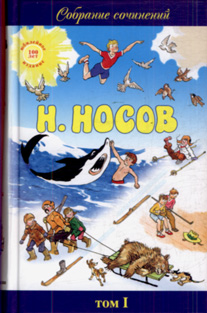 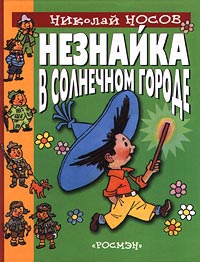 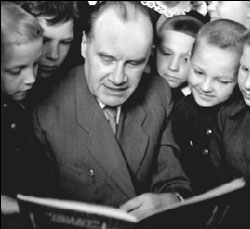 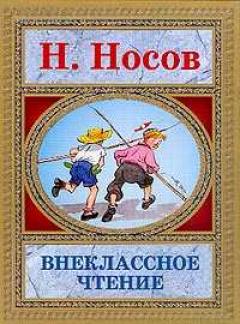 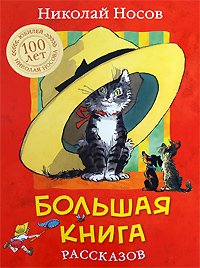 Н.Н.Носов с юными читателями
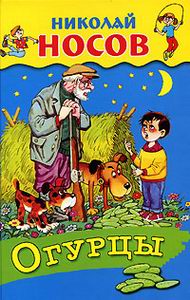 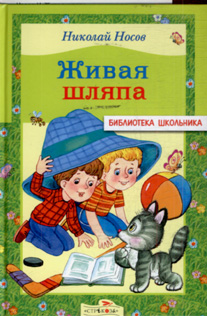 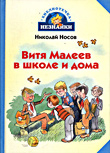 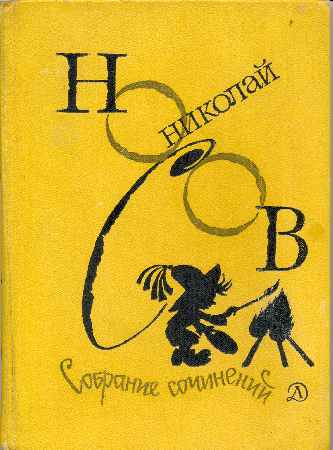 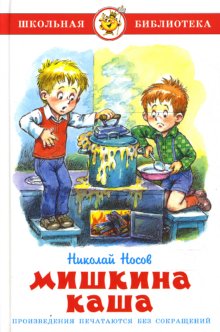 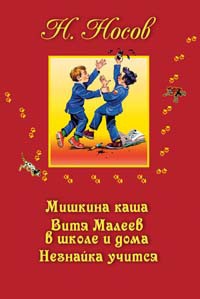 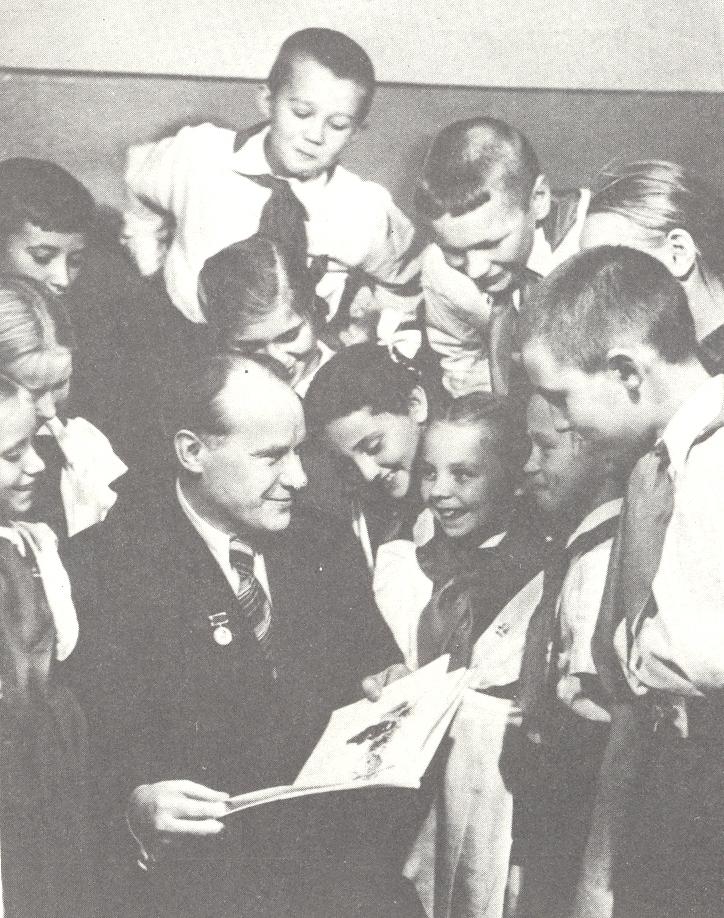 Н.Н.Носов 
в пионерском лагере
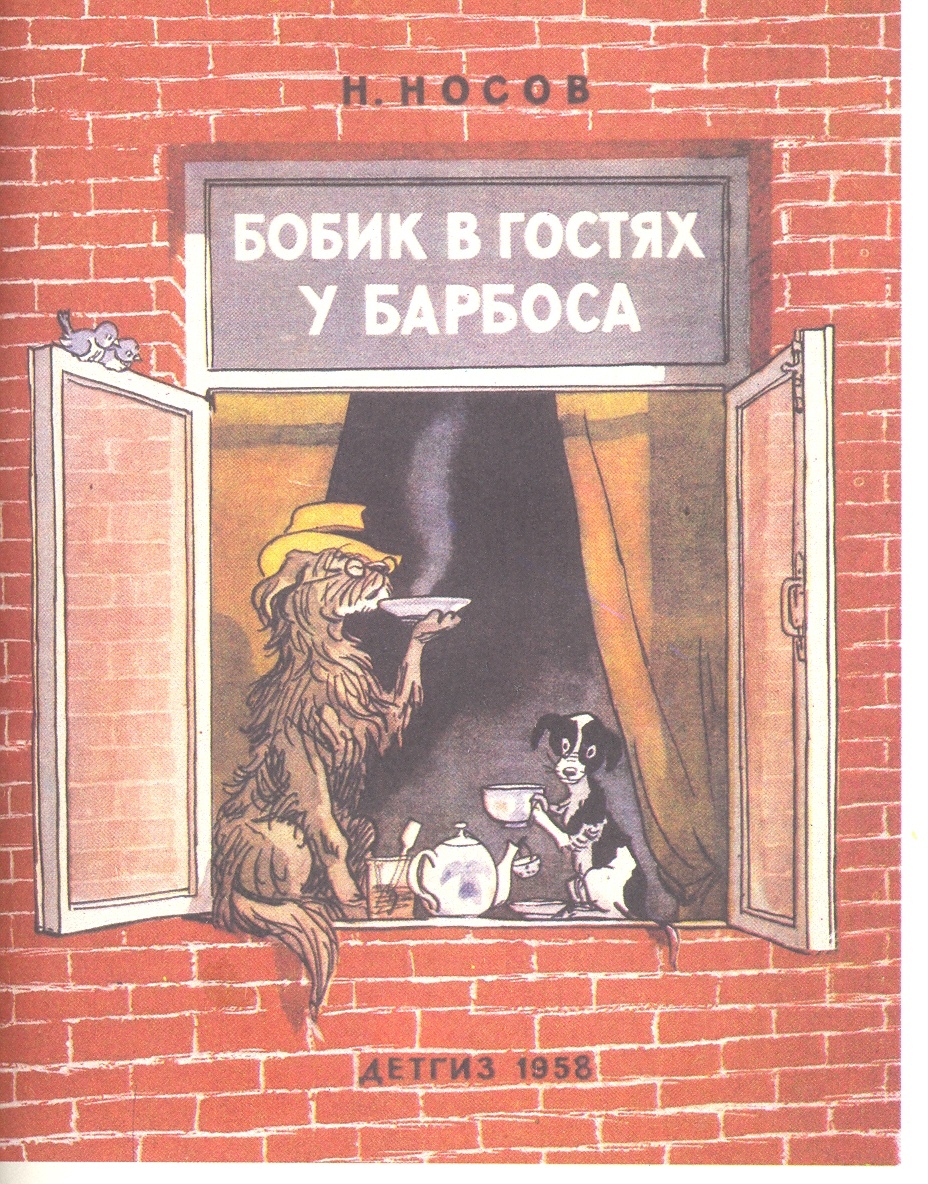 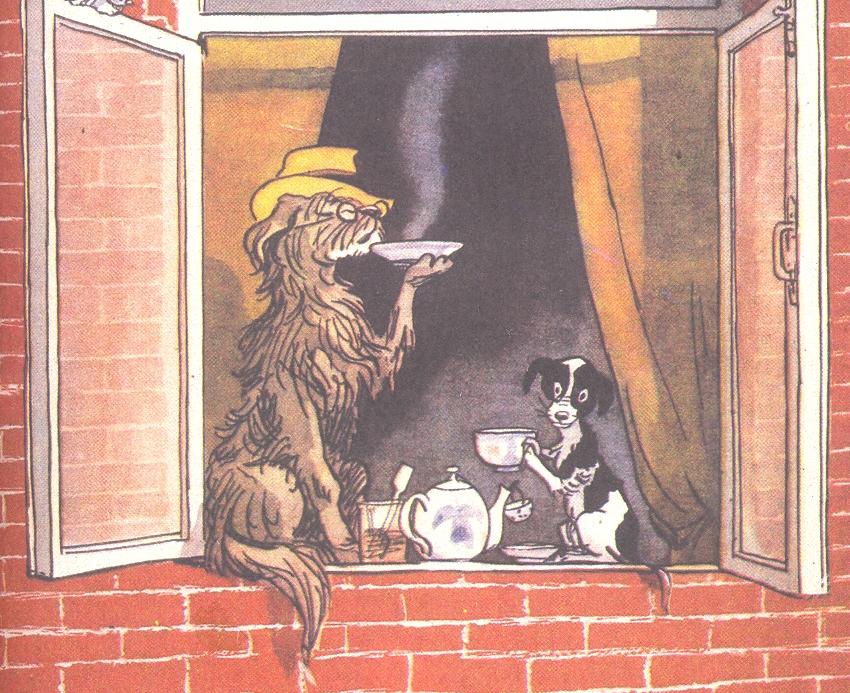 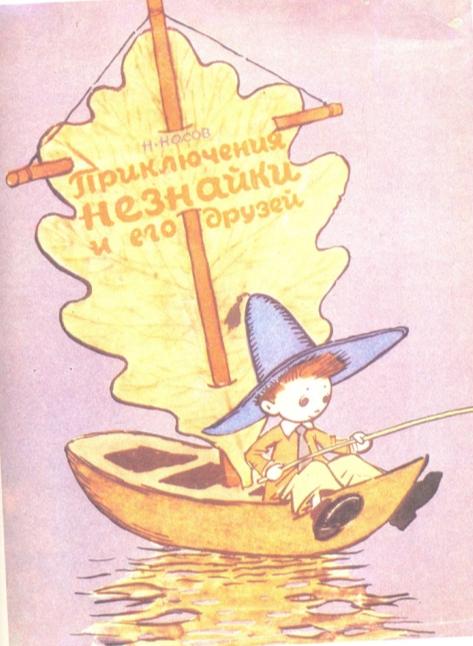 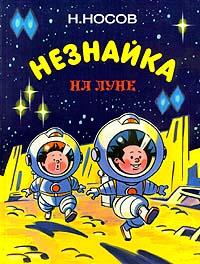 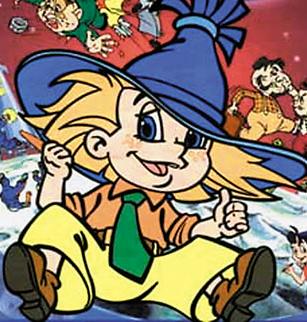 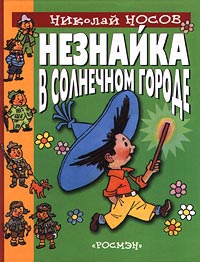 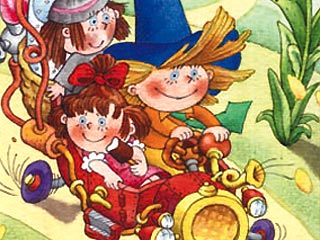 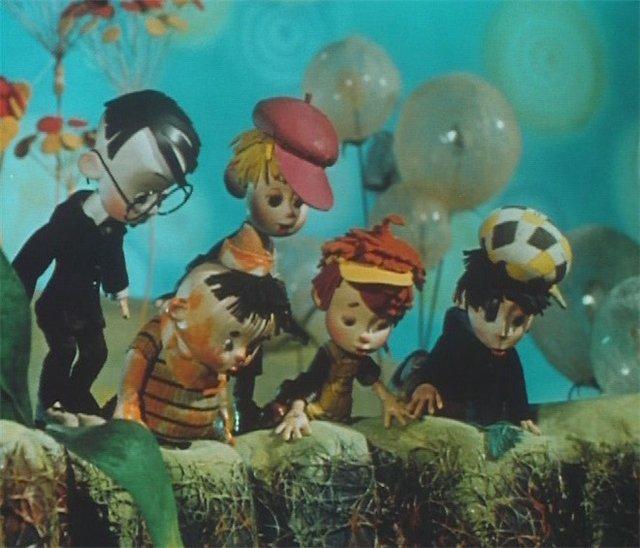 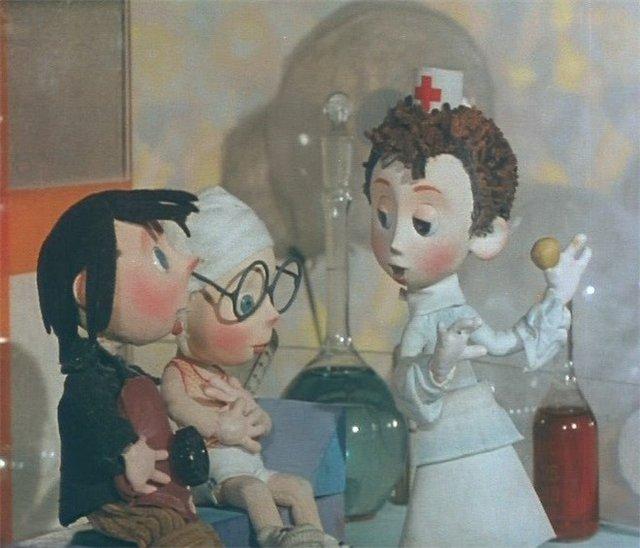 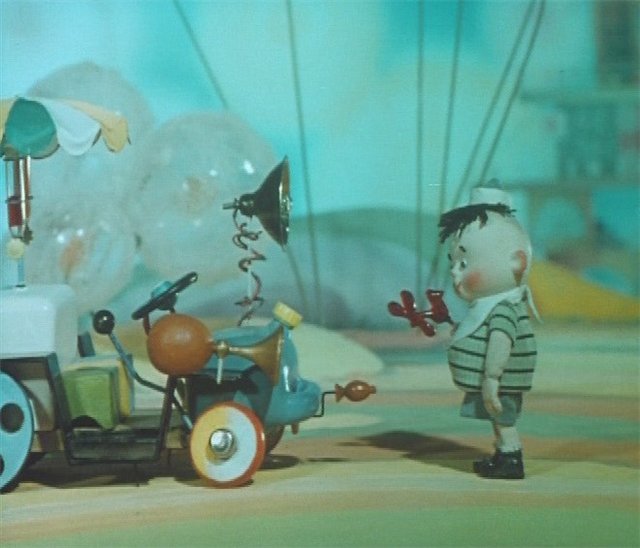 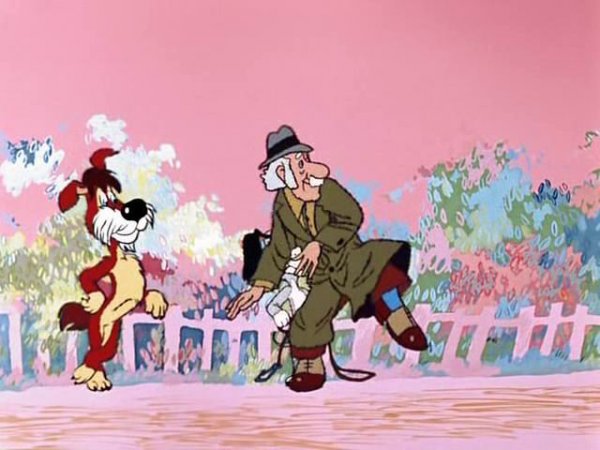 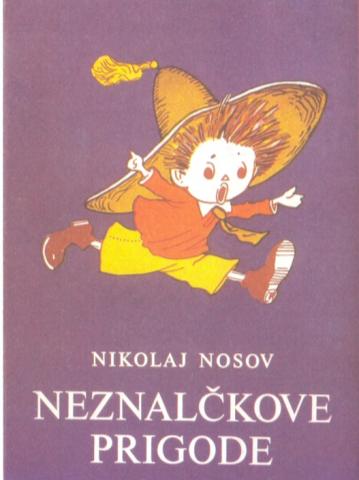 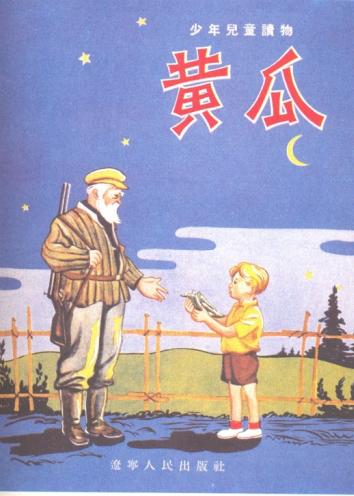 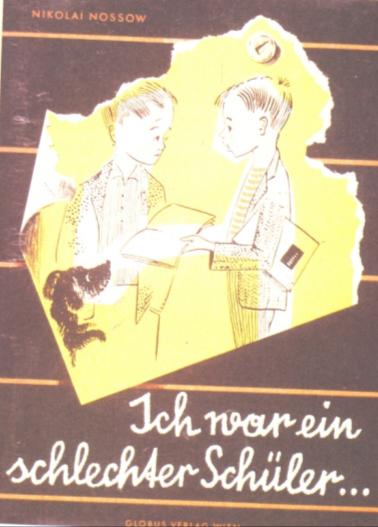 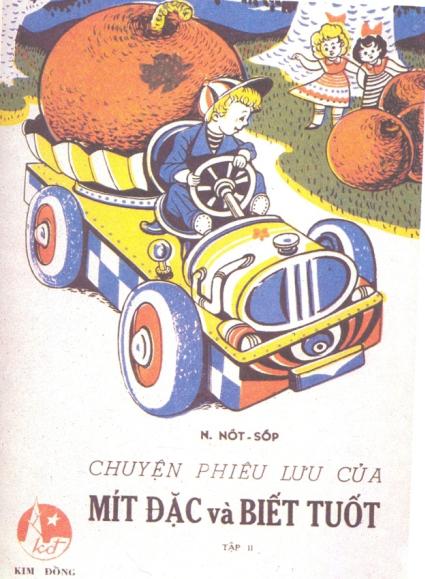 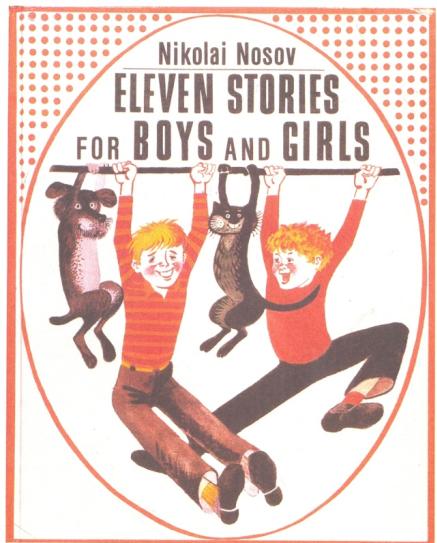 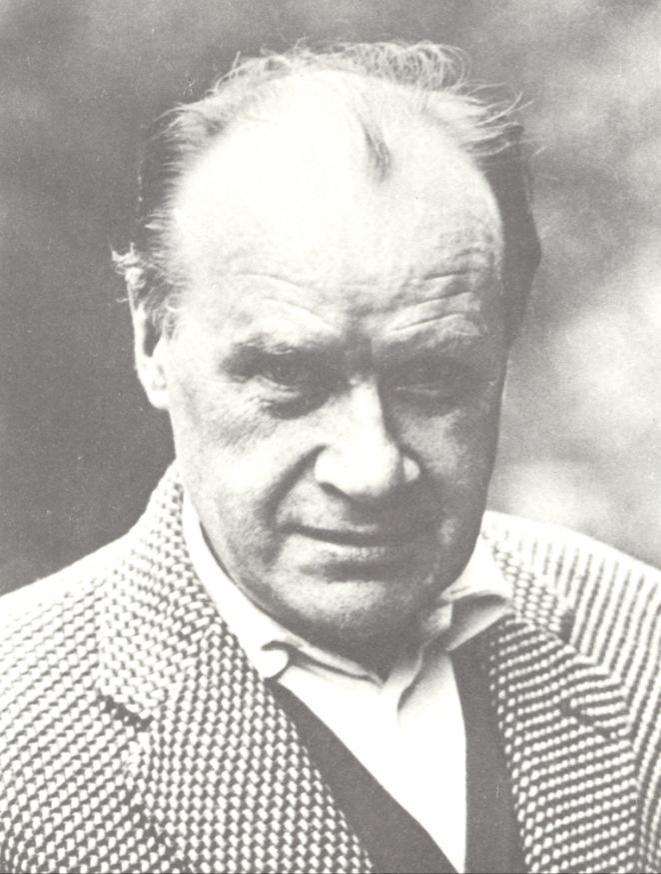 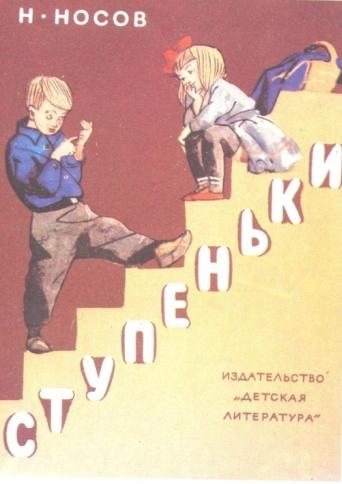 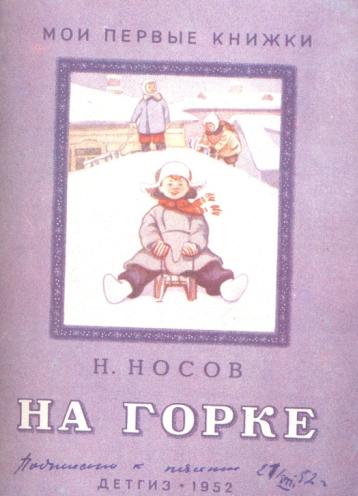 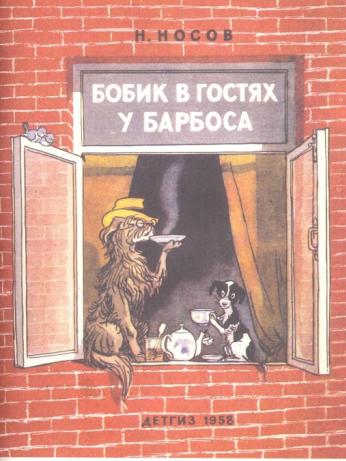 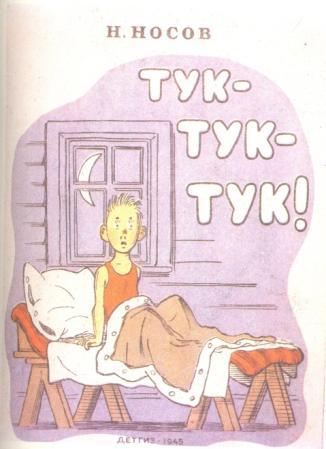 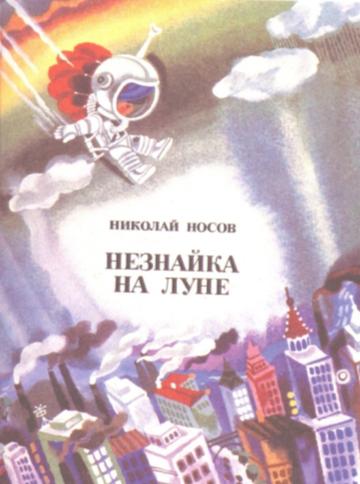 Н.Н.Носов 

1908 - 1976